La FNTP est ravie de vous retrouver toujours plus nombreux à ce rendez-vous du webinaire du Social !

Pour profiter pleinement de ce moment, et pour répondre à vos questions dans les meilleures conditions, quelques rappels :
Seul le Questions / Réponses est activé ; 
Nous répondrons aux questions en lien avec l’ODJ ;
Nous y répondrons en fin de présentation ;
Le support qui vous est présenté sera disponible sur notre site internet (partie thèmes/droit social/nos webinaires – accès réservé) ;
La courtoisie reste de rigueur dans les débats !
RAPPELS
Le webinaire va bientôt commencer …
Bienvenue au 12ème  Webinaire
27 septembre 2024
Intervenants : Aurélie CEA, Maud CURIE et Sophie SENELAR
Organigramme de la Direction Relations du travail et Protection Sociale
SOMMAIRE
Sujets d’actualité dans la branche :
Point d’étape de la négociation attractivité des métiers dans les Travaux publics 
Protection sociale complémentaire des Cadres et assimilés Cadres : quels changements ?
Actualités réglementaires :
Décret du 31 juillet 2024 relatif au régime d’assurance chômage 
Décret n°2024-814 du 9 juillet 2024 relatif à l’amende administrative sanctionnant l’emploi de ressortissants étrangers non autorisés à travailler et modifiant les conditions de délivrance des autorisations de travail
3. Lancement d’une campagne d’information pour les travailleurs détachés et leurs employeurs.
4. Informations sur les dernières publications et celles à venir.
1
Sujets d’actualité dans la branche 
–
Point d’étape de la négociation sur l’attractivité des métiers dans les Travaux publics.
L’ATTRACTIVITÉ DES MÉTIERS, UN ENJEU MAJEUR POUR LES TRAVAUX PUBLICS
Contexte économique 
Une activité économique soutenue et portée par la transformation écologique ;
Des profondes mutations numériques, technologiques et climatiques.

Contexte social 
Des tensions importantes en matière de recrutement sur tous les métiers des Travaux Publics ;
Une pyramide des âges vieillissante ;
Une évolution des compétences professionnelles indispensable et incontournable liée aux enjeux des transformations écologiques, numériques et technologiques ;
Des impacts dans nos professions du report de l’âge légal de départ à la retraite.

Contexte sociétal 
Une articulation entre vie professionnelle et vie personnelle portée haut par les salariés ;
Une urgence à intégrer les femmes au sein des chantiers et des postes d’encadrement des Travaux Publics.
UNE DÉMARCHE INNOVANTE: S’APPUYER SUR LA NÉGOCIATION SOCIALE DE BRANCHE
Des propositions ciblées – de différentes natures pour renforcer l’attractivité
Des propositions normatives  Moderniser nos conventions collectives
Des recommandations  Le sujet relève de l’entreprise 
Des actions sectorielles  Mise en valeur par l’accord 
Des demandes aux pouvoirs publics  Evolution de la législation – positive pour nos entreprises
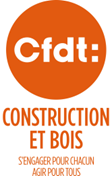 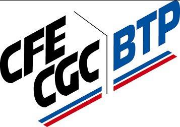 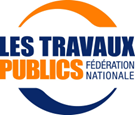 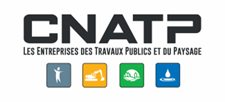 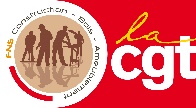 Démarche  Accord de branche innovant – instrument de communication politique
Un secteur d’activité qui s’engage (mobilisation paritaire)
Des sujets sur l’ensemble du champ social qui dépassent la stricte QVT
Donner du sens et donner à voir les perspectives professionnelles dans les TP aux salariés, futurs salariés et aux acteurs de l’orientation et de l’insertion
La médiatisation de l’accord
Signature d’une déclaration paritaire commune
[Speaker Notes: Diffusion sous forme d’un communiqué de presse avec des retombées presse (France Inter, le Moniteur, …)]
DES PROPOSITIONS NOVATRICES POUR LA BRANCHE
Articulation autour de 6 grands thèmes
2/ L’organisation du travail : prendre en compte les aspirations des salariés et les besoins des entreprises
1/ Le sens et les valeurs : les Travaux Publics au cœur de la transformation écologique
3/ La vie au travail : s’inscrire dans la modernité
Les transformations dans les TP
Les transformations par les TP
Concilier vie professionnelle & personnelle 
Favoriser la fidélisation des salariés 
Promouvoir la mixité et assurer
l’égalité femmes-hommes
Ouvrir le champ des possibles 
Mieux rémunérer les horaires atypiques 
Rationaliser les déplacements
4/ Les évolutions professionnelles : co-construire et accompagner
6/ Le partage de la valeur : dynamiser pour mieux associer
Déploiement  de  la loi partage de la valeur
5/ La santé des salariés : renforcer la prévention et intégrer les nouveaux risques
Investir dans l’alternance et l’apprentissage
Favoriser la mobilité et les transitions professionnelles
Valoriser le tutorat 
Adapter la classification
Faciliter le développement de la participation 
Créer de nouvelles dynamiques de partage de la valeur
Promouvoir les bilans santé et prévention 
Intégrer le risque canicule et fortes chaleurs 
Former pour mieux prévenir (le Socle commun de prévention et le PASI)
8
[Speaker Notes: A l’oral uniquement !
Le premier chapitre sur « le sens et les valeurs: les TP au cœur de la transformation écologique » quasiment finalisé]
1
Sujets d’actualité dans la branche 
–
Protection sociale complémentaire des Cadres et assimilés Cadres : quels changements ?
RAPPEL : QU’EST-CE QU’UNE CATÉGORIE OBJECTIVE
Lorsque les entreprises mettent en place un régime de prévoyance complémentaire et de retraite supplémentaire celui-ci doit couvrir l’ensemble des salariés (caractère collectif) ou une partie d'entre eux appartenant à une catégorie établie à partir d'un ou de plusieurs critères objectifs (CSS. art. R. 242-1-1). 
Le critère 1 est l’appartenance aux catégories cadres / non-cadres telle que successivement définie comme suit :
Disparition des articles 36 dans l’ANI
Ouverture d’une négociation TP
Application du régime social de faveur jusqu’au 31 décembre 2024 y compris pour les anciens articles 36 (= TAM E, F et G) et les entreprises nouvellement créées.
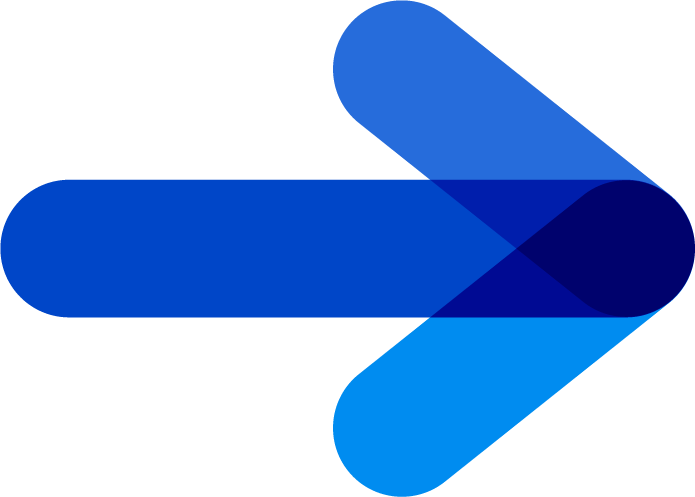 10
LES CATÉGORIES OBJECTIVES DANS LES TRAVAUX PUBLICS
SIGNATURE D’UN ACCORD TP // 14 NOVEMBRE 2023
Accord signé par 4 organisations syndicales : CFE-CGC, CFDT, FO et CGT. Contenu de l’accord :
ADHÉSION FACULTATIVE EN « TOUT OU PARTIE »
Possibilité d’adhérer en tout ou partie au dispositif   

Extrait du mail de la DSS (8 décembre 2023)
« […] je vous confirme que notre analyse est que votre accord prévoyant le caractère facultatif de l’intégration des salariés non-cadres au bénéfice des garanties des cadres, les entreprises seront libres de n’intégrer qu’une partie d’entre eux.
J’attire néanmoins à nouveau votre attention sur le fait que dans cette hypothèse, les salariés bénéficiant des garanties des cadres devront former un ensemble cohérent de sorte qu’il n’est pas possible d’intégrer des positions inférieures et de ne pas intégrer les positions supérieures de cette catégorie. »
Il est possible de faire des catégories objectives :
MISE À JOUR DES DUE/ACCORDS D’ICI LE 1ER JANVIER 2025 (1/3)
Vous devez vérifier la conformité de votre acte fondateur (DUE / accord collectif / accord référendaire) et le mettre à jour, au besoin, avec les nouvelles dispositions.
Quels dispositifs de protection sociale complémentaire sont concernés ?
frais de santé (appelés également « mutuelle »), 
prévoyance, 
retraite supplémentaire.
Qui est concerné ?  
Les entreprises ayant mis en place l’un des dispositifs précités - de façon catégorielle en se référant au critère n°1 (Cadres/non-Cadres) - et ceci, sur la base des anciennes références, à savoir articles 4, 4 bis et 36 de la CCN du 17 mars 1947.
MISE À JOUR DES DUE/ACCORDS D’ICI LE 1ER JANVIER 2025 (3/3)
Que devez-vous vérifier ? 

Il convient de vérifier les libellés de votre DUE/accord (cf. slide suivante) et de les modifier au besoin (nouvel(le) DUE/accord ou avenant).
En parallèle, pensez à vérifier votre contrat qui vous lie à votre organisme assureur et à lui demander un avenant au besoin afin de modifier la catégorie assurée.
Que risquez-vous en cas de non mise en conformité de vos actes juridiques ? 
Vous ne pourrez plus prétendre au régime social faveur. En conséquence, les cotisations patronales du régime ainsi redressées seraient réintégrées en tout ou partie dans l’assiette des cotisations de sécurité sociale.
2
Actualités réglementaires 
–
Décret du 31 juillet 2024 relatif au régime d’assurance chômage.
UNE NOUVELLE CONVENTION DE L’ASSURANCE CHÔMAGE POUR 2024
ENTRÉE EN VIGUEUR ATTENDUE AU 1er janvier 2024
RAPPEL DES GRANDES LIGNES DU PROJET DE RÉFORME
Durcissement des règles d’indemnisation des séniors ;
Réduction durée d’indemnisation des séniors ;
Modification du temps de cotisation (avoir travaillé 8 mois sur les 20 derniers) ;
Mensualisation du paiement de l’allocation ;
Extension du bonus-malus ?
PROLONGATION DES RÈGLES D’INDEMNISATION DE L’ASSURANCE CHÔMAGE
Voir notre article sur la prolongation des règles d’indemnisation de l’assurance chômage sur le site fntp.fr
ENTRÉE EN VIGUEUR DE LA RÉFORME ATTENDUE AU 1ER DÉCEMBRE 2024
Prolongation des règles d’indemnisation jusqu’au 31 octobre 2024.
Prolongation des règles d’indemnisation jusqu’au 31 juillet 2024.
Les règles relatives au bonus-malus sont, elles aussi, prolongées jusqu’à cette date (Travaux Publics non concernés).
2
Actualités réglementaires 
–
Décret n°2024-814 du 9 juillet 2024 relatif à l’amende administrative sanctionnant l’emploi de ressortissants étrangers non autorisés à travailler et modifiant les conditions de délivrance des autorisations de travail
RAPPEL & INCIDENCES LOI IMMIGRATION
BI FNTP
Jusqu’au 16 juillet 2024, 2 amendes administratives étaient susceptibles de sanctionner l’employeur d’un étranger non muni d’un titre l’autorisant à exercer une activité salariée en France : 






Incidences de la loi dite « Immigration » et du décret d’application ?
Fusion de ces deux contributions en une amende administrative unique
Transfert de compétences de l’Ofii au Ministère de l’intérieur
Collectées au profit de l’Ofii
Ces nouvelles règles sont entrées en vigueur le 17 juillet 2024 et s’appliquent aux procédures de sanction relatives à des faits commis avant le 17 juillet 2024
ELARGISSEMENT DU Périmètre D’APPLICATION de l’amende administrative
Les maîtres d’ouvrages et donneurs d’ordre qui recourent sciemment aux services d’un employeur d’un étranger non autorisé à travailler peuvent donc être directement sanctionnés sur le plan administratif.
Principales caractéristiques de la nouvelle amende administrative
[Speaker Notes: Non reprise par la loi Immigration de la minoration du montant de l’amende à 1000 fois le taux horaire du minimum garanti dont pouvait antérieurement bénéficier l’employeur en cas de paiement spontané des salaires et indemnités dus au salarié étranger et de mention dans le PV d’infraction d’un seul étranger sans titre l’autorisant à exercer une activité salariée en France. 
Le non-cumul d’infraction n’est plus une cause de réduction du plafond de l’amende.]
Critères pris en compte pour fixer le montant de l’amende
Le montant de ces frais est, comme antérieurement, fixé par arrêté du ministre chargé de l’immigration et du ministre chargé du budget, en fonction du coût moyen des opérations d’éloignement suivant les zones géographiques à destination desquelles les étrangers peuvent être éloignés (art. R. 8253-2 C. trav. , anc. Art. L.822-3 Ceseda).
[Speaker Notes: (art. L. 8253-1 C. trav.) :]
Ajustements apportés par le décret du 9 juillet 2024 à la Procédure de notification de l’amende administrative
Nouveauté 
L’information doit également porter sur le droit de l’auteur du manquement de demander une copie du PV d’infraction ou du rapport sur la base duquel ont été établis les manquements reprochés. 
Si l’auteur du manquement fait usage de ce droit, c’est la réception du PV qui fait courir le délai 15 jours qui lui est imparti pour présenter ses observations.
Nouveauté 
Ajout des « rapports » comme faits déclencheurs de la procédure.
Ces modifications sont entrées en vigueur le 17 juillet 2024. 
 Vis-à-vis du donneur d’ordre à l’encontre duquel le ministre chargé de l’immigration entend faire jouer la solidarité financière, elles s’appliquent pour des faits constatés à compter du 17 juillet 2024 .
[Speaker Notes: (art. R. 8253-3 et R. 8253-4 C. trAV.)]
amende pénale
Plafonnement du montant global des amendes (administrative et pénale) prononcées : 
Le montant global des amendes prononcées ne peut excéder le maximum légal le plus élevé des sanctions encourues (art. L. 8253-1 C. trav.). 

Relèvement du plafond des amendes pénales (art. L. 8256-2 C. trav. et L.131-38 Code pénal)
Plafond porté à :
30 000 € pour les personnes physiques (15 000 € auparavant)
150 000 € pour les personnes morales (75 000 € auparavant). 
Plafond relevé à 200 000 € lorsque l’infraction est commise en bande organisée (contre 100 000 € auparavant). 
L’amende est appliquée autant de fois qu’il y a d’étrangers concernés.
Extension de certaines conditions d’octroi de l’autorisation de travail au donneur d’ordre, à l’entreprise utilisatrice et à l’entreprise d’accueil
Entrée en vigueur : 1er septembre 2024
3
-
Lancement d’une campagne d’information pour les travailleurs détachés et leurs employeurs
LANCEMENT D’UNE CAMPAGNE NATIONALE D’INFORMATION SUR LE DETACHEMENT INTERNATIONAL DE TRAVAILLEURS
BI FNTP
Lancement le 2 août 2024 par le Ministère du travail
Elaboration avec l’Autorité Européenne du Travail, CIBTP France, l’Acoss et le Cleiss
Objet  : « Rappeler le cadre juridique, sanitaire et social régissant la mobilité des travailleurs détachés et des entreprises étrangères opérant en France dans le secteur du bâtiment et des travaux publics »
Public cible : travailleurs détachés, employeurs et maîtres d’ouvrage/donneurs d’ordre
Disponible en 8 langues
LANCEMENT D’UNE CAMPAGNE NATIONALE D’INFORMATION SUR LE DETACHEMENT INTERNATIONAL DE TRAVAILLEURS
Objectifs de la campagne ?




Contenu ? 
Vidéo qui présente les missions de l’Autorité Européenne du Travail
21 fiches de questions/réponses mises à disposition sur le site du Ministère du travail et diffusées sur les réseaux sociaux sous le hashtag #Ensemble : construire et protéger
Cette campagne s’ajoute, pour les aspects de droit du travail aux rubriques présentes sur le site du ministère du travail qui reprennent l’ensemble des règles prévues par le Code du travail en matière de détachement international de salariés en France.
[Speaker Notes: La campagne envisage le détachement à la fois sous l’angle droit du travail et sous l’angle droit de la sécurité sociale. 
Pour rappel, le détachement international de travailleurs en France est régi pour les aspects de droit du travail par le code du travail français, quels que soient le pays d’établissement de l’employeur (UE/hors UE) et la nationalité du détaché. 
Les règles de sécurité sociale applicables dans les situations de détachement international de travailleurs en France peuvent en revanche trouver leur source (selon l’Etat dans lequel est établi l’employeur qui détache le salarié, la nationalité du détaché, …) dans les règlements européens, les conventions bilatérales de sécurité sociale conclues par la France et le code de la sécurité sociale français.]
4
-
Information sur les dernières publications FNTP et celles à venir
ARTICLES
Publications en accès libre sur notre nouveau site fntp.fr» : 
Le site de la FNTP fait peau neuve : découvrez le ! - YouTube
Détachement international de travailleurs en France dans le secteur du BTP : campagne nationale d’information du ministère du Travail
Réorganisation de la page d’accueil du Bulletin Officiel de la sécurité social
Loi immigration et décret d’application : principales mesures en droit du travail
La prolongation des règles d’indemnisation de l’assurance chômage
Charte du cotisant contrôlé : traitement des documents dématérialisés
Intégration du risque canicule dans le régime chômage intempéries BTP à partir du 1 er juin 2024.
CPPNI : n’oubliez pas d’envoyer vos accords collectifs ?
Loi du 20 novembre 2023 : nouveaux dispositifs de partage de la valeur dans les entreprises
Prime de partage de la valeur
Invitation à négocier le protocole d’accord préélectoral (PAP) : nouvelles mentions obligatoires
Le montant net social (MAJ)
Loi d’adaptation au droit de l’ue : évolution du régime de certains congés familiaux & nouvelles obligations d’information à la charge de l’employeur
Barèmes et taux pour 2024 (MAJ)
Modification des règles concernant la carte d’identification professionnelle des salariés du BTP
Réduction générale de cotisations patronales 2024
Protection sociale complémentaire des Cadres et assimilés Cadres : quels changements ?
PROCHAINES PARUTIONS
Publications à paraître très prochainement sur le site FNTP.fr :
Fiches // Indemnité conventionnelle de licenciement (Ouvrier, ETAM, Cadre
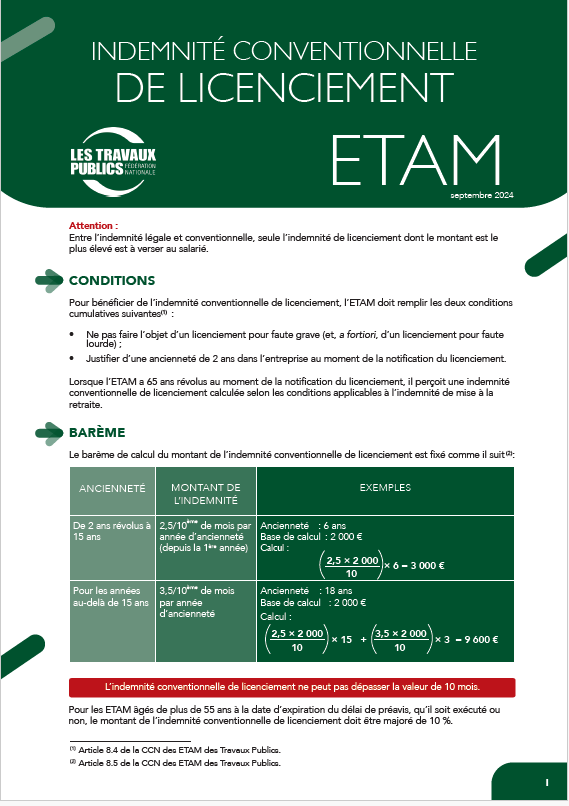 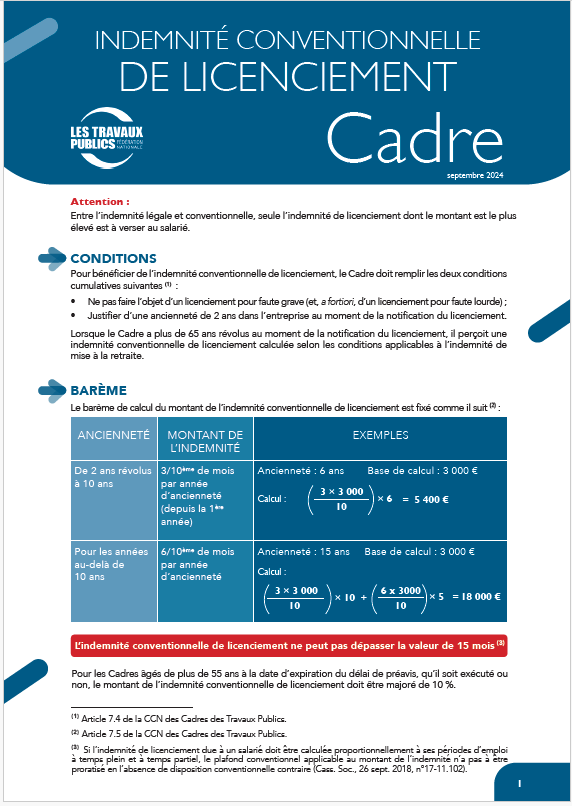 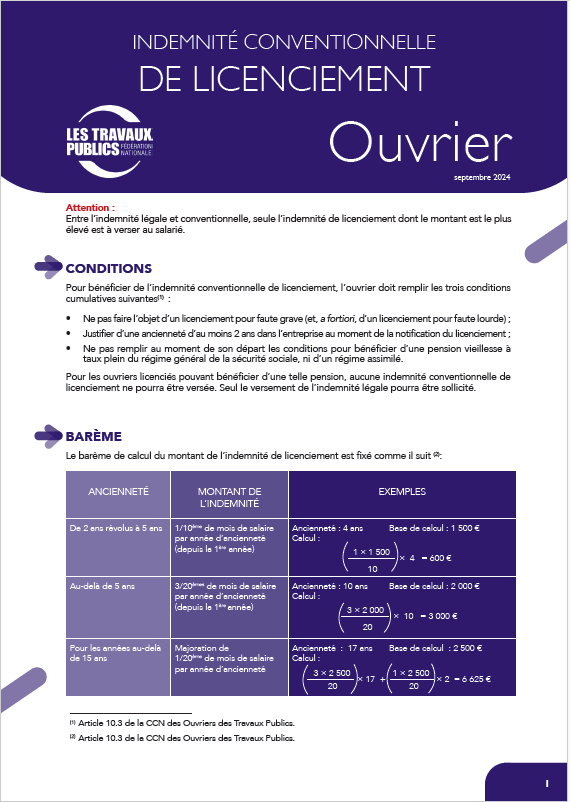 FAQ // Contrat à durée indéterminée de chantier (CDIC)
MERCI DE VOTRE ATTENTION
Le prochain Webinaire aura lieu le 29 novembre 2024